CALVISION Simulation Updates
with
dd4hep, CaTS, and Muon/ILCSoft









Wonyong Chung
Sept 2022
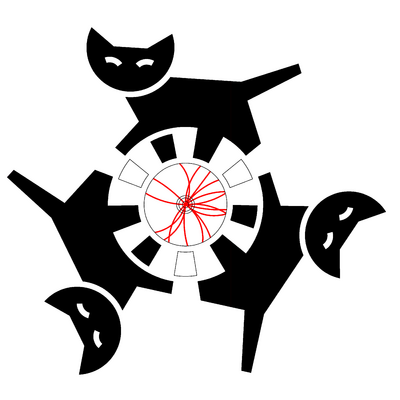 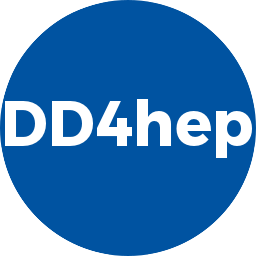 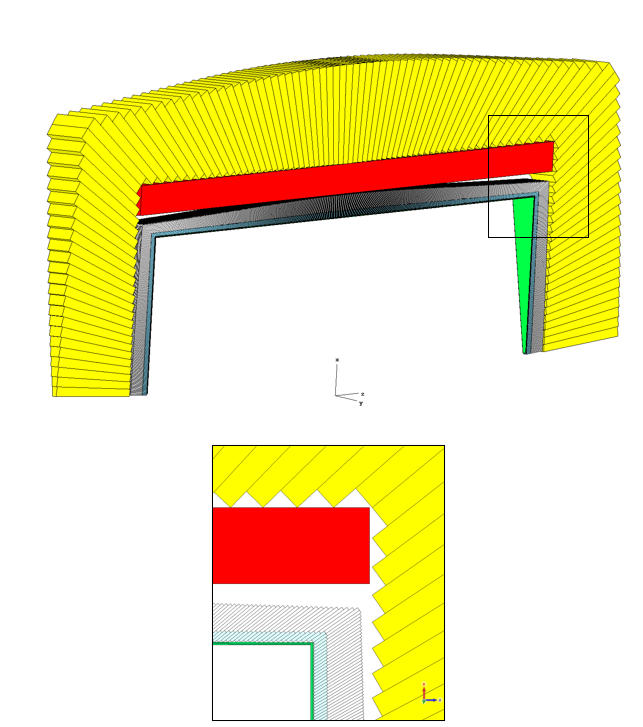 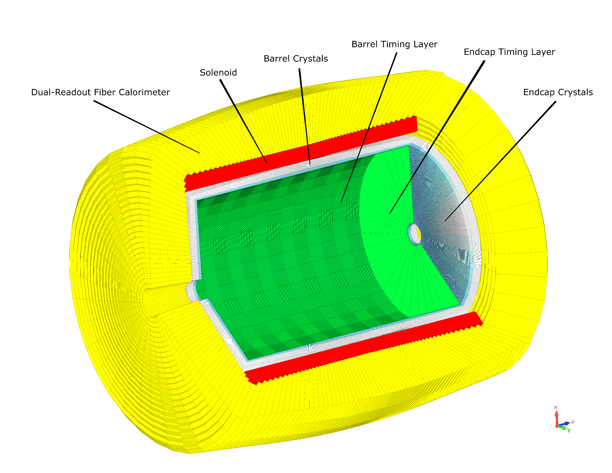 Summary

Testing full geometry performance/usability in dd4hep, CaTS, and Muon/ILCSoft 
Have a “cookbook” for the geometry, so mainly a matter of fitting it into these new programs (WIP)
All still based on geant4 but easier to use
(Initial) setup effort is still about the same as a pure geant4 sim
High-level XML configs should make collab. easier after initial time investment
Aiming for new benchmarks to test Higgs self-coupling
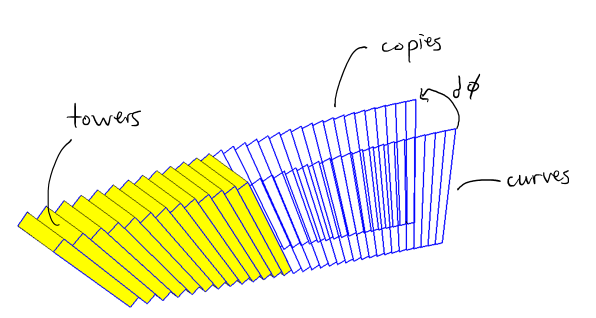 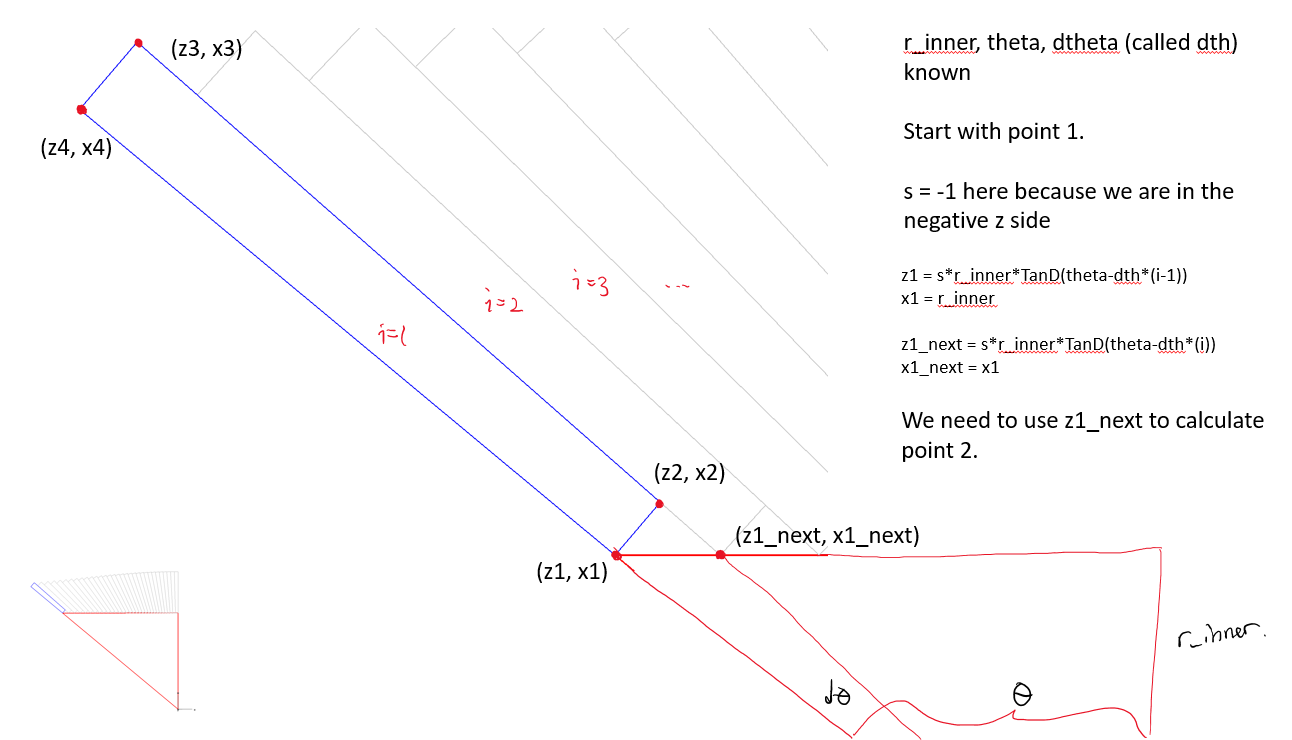 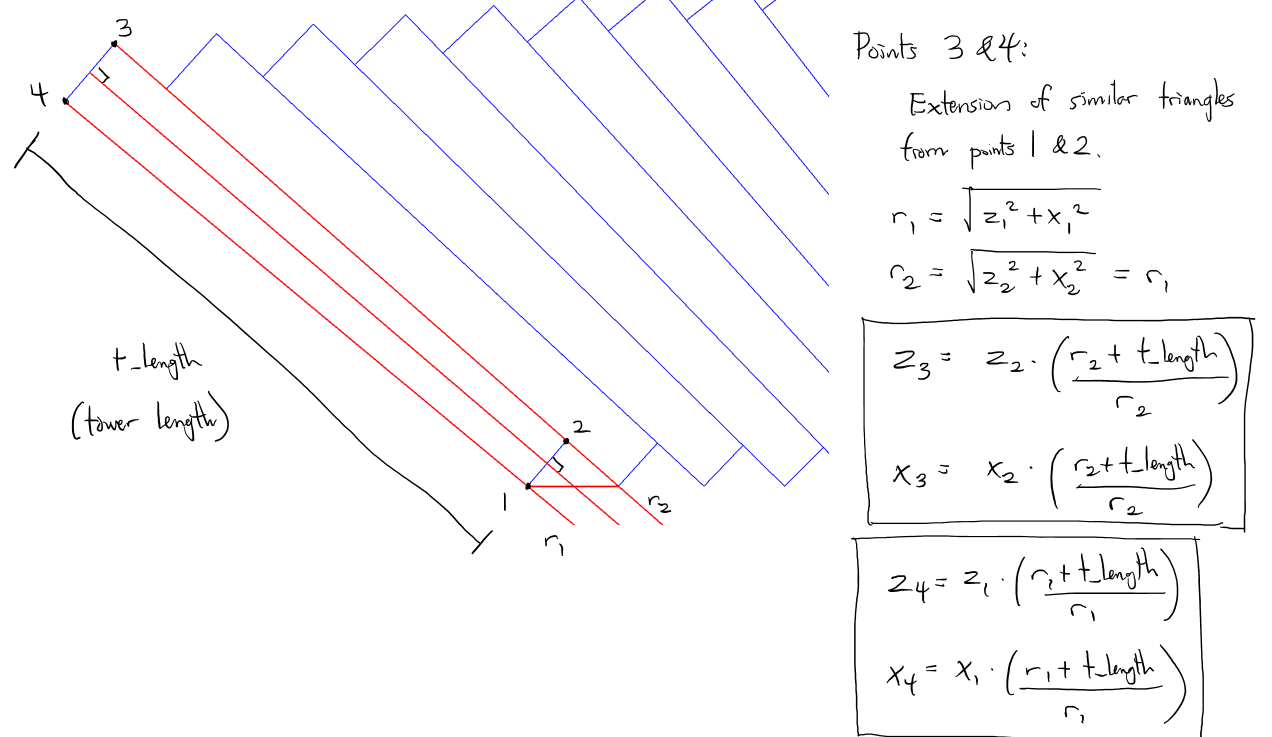 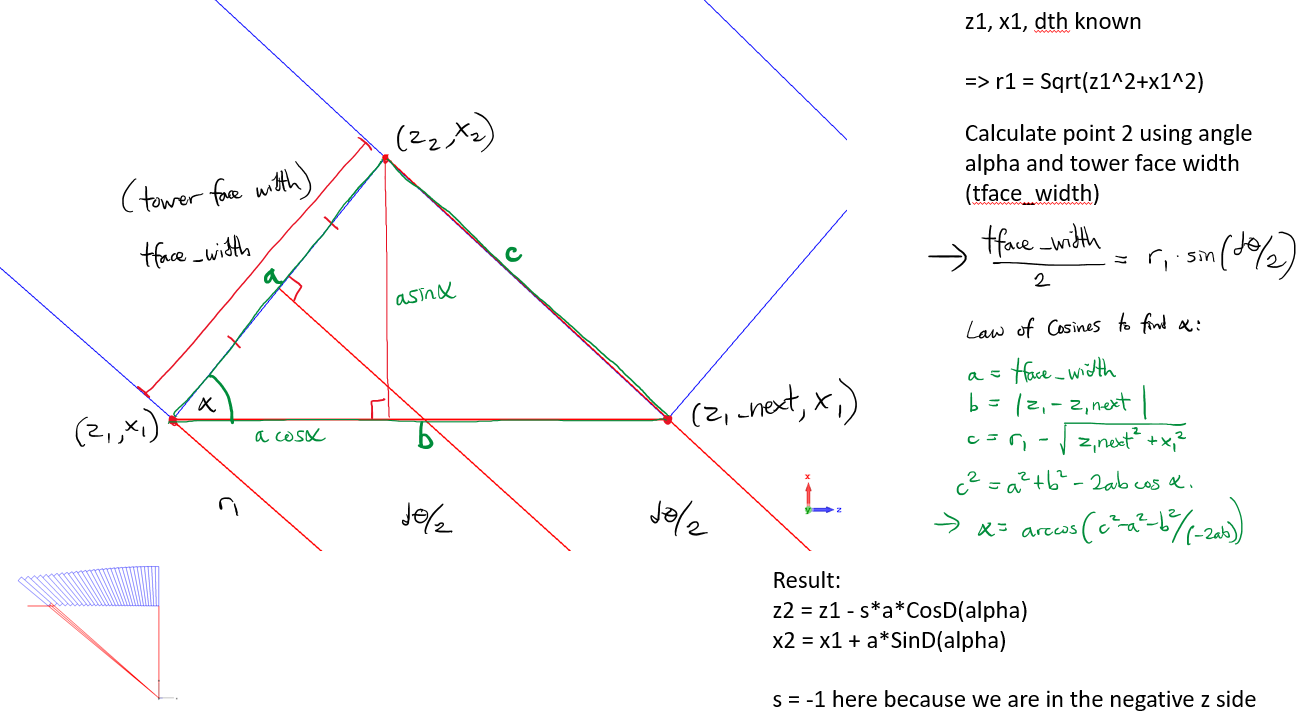 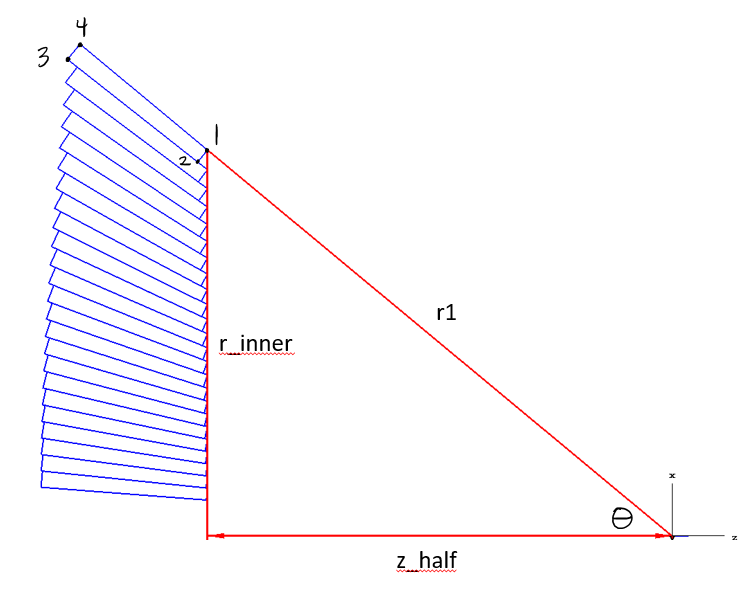 Setup

WSL2 (Windows Subsystem for Linux) on Windows 11
Debian
NVIDIA graphics drivers, X11 forwarding may cause hiccups

Tried first on macOS with a range of old and new package managers (homebrew, macports, spack, conda, ...)
All advertised themselves to be slick solutions, all eventually broke as dependency chains got longer/had stricter requirements

Compiling from source gives peace of mind
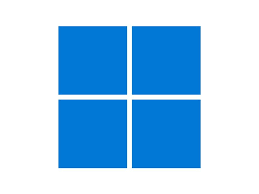 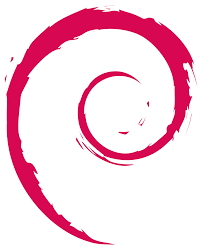 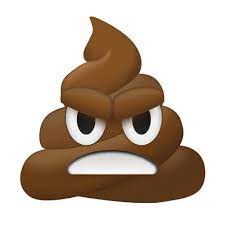 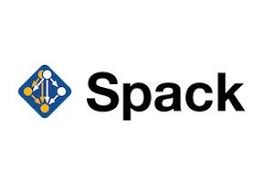 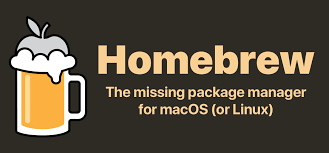 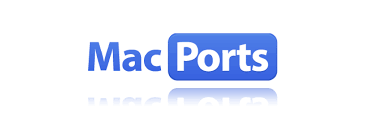 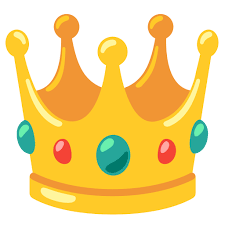 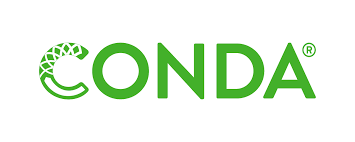 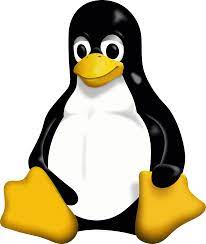 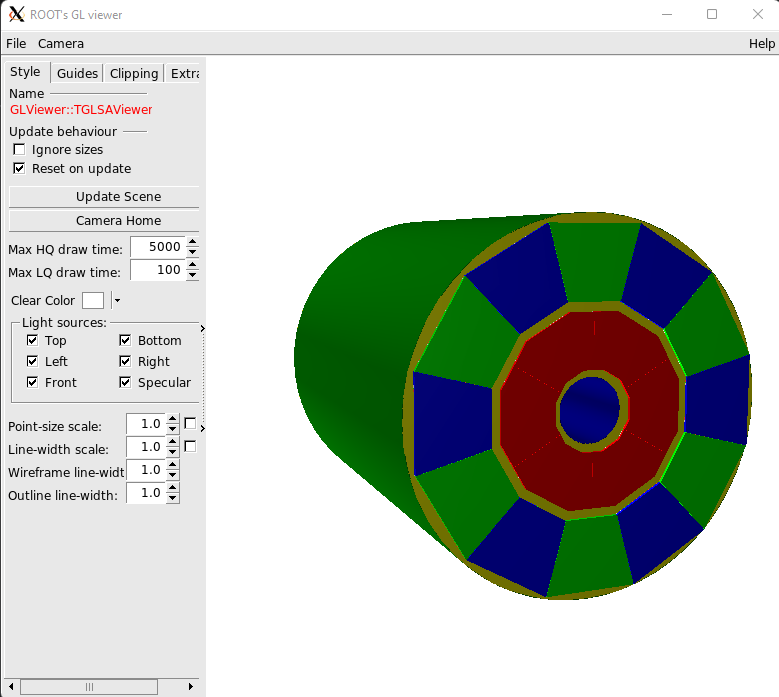 dd4hep

Works
Mix of XML configs and C++
Define custom detector components/shapes in C++
Use them as XML elements in high-level config
Better separation/abstraction, shorter config files, reduced code duplication
But still about the same initial effort as pure geant4

Rest of dd framework on alignment, timing, reco, evt display, should be promising
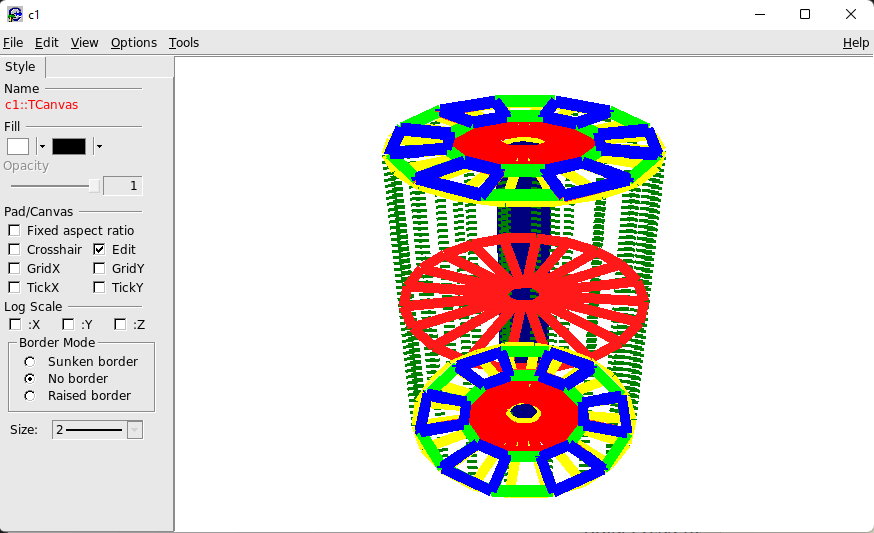 dd4hep AlephTPC example
CaTS

Built on top of Geant4
Simulation works, but graphics may be buggy thru X11
Uses ray-tracing capabilities of newer GPUs for photons (Optick)
Uses geant4 gdml XML configs for geometry, G4 macros for sim
GUI performance is good
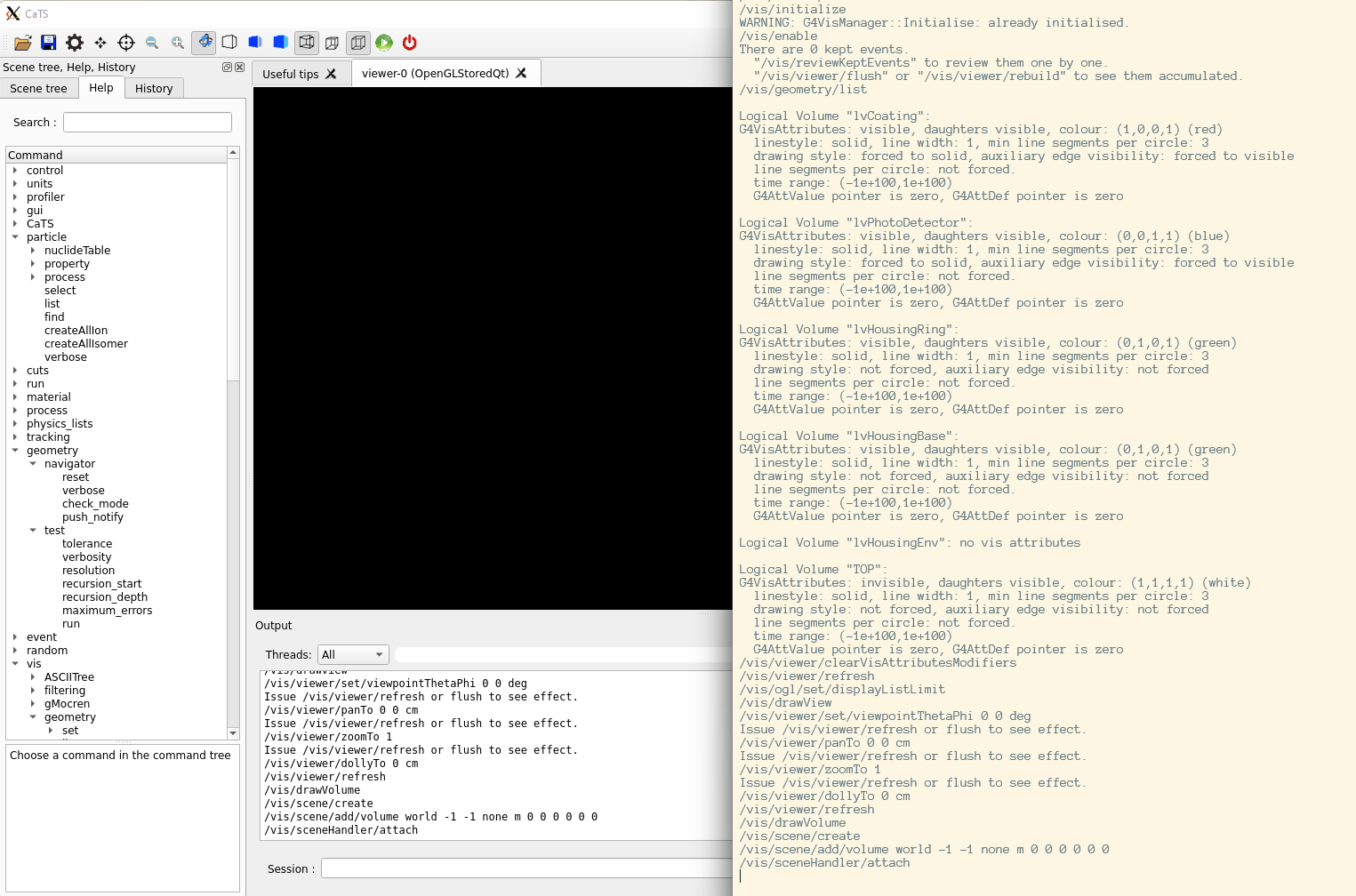 Muon/ILCSoft

Next up to try